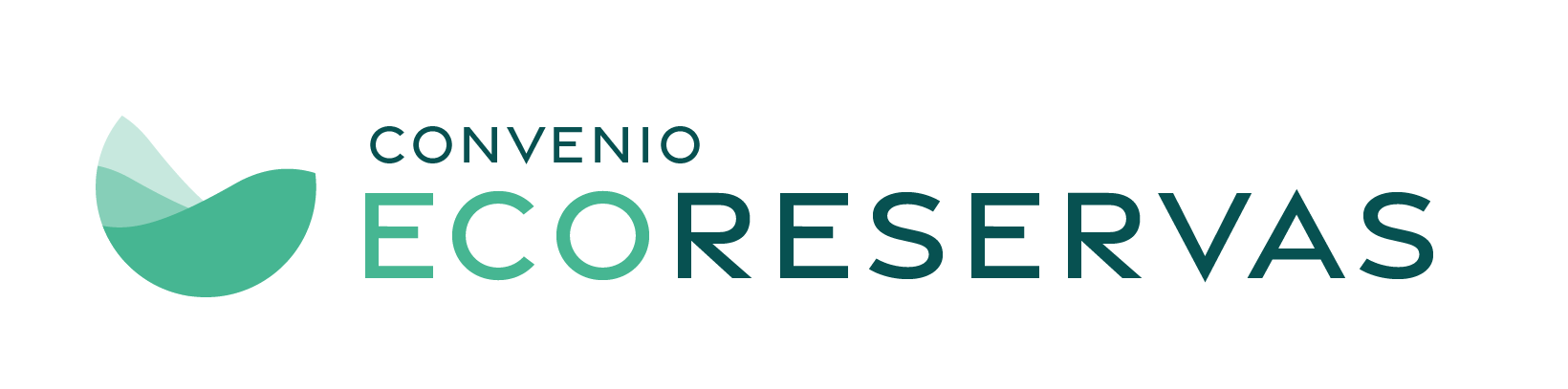 05
ASA	LA	GUARUPAYA
UBICACIÓN
EXTENSIÓN
INFORMACIÓN BÁSICA
i
286
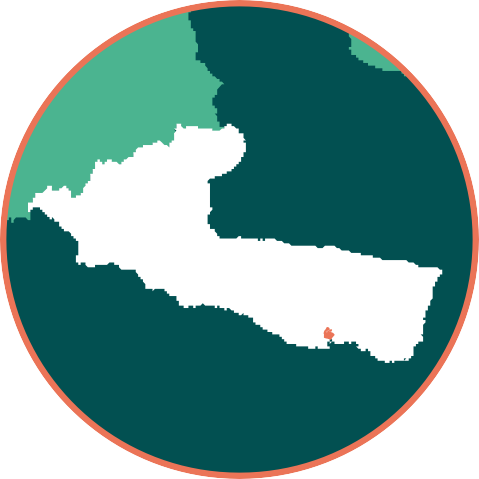 ÁREA DE NEGOCIO/ EMPRESA / FILIAL
Orinoquia
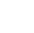 ACACIAS Y
CASTILLA LA NUEVA
VEREDAS:
La Primavera y Sabanas del Rosario
(DANE, 2020).
SUBZONA
HIDROGRÁFICA
Río Negro
(IDEAM, 2013).
HECTÁREAS 
Extensión preliminar o inicial o antes de la planificación y delimitación de la Ecoreserva.
La verificación se realizó con la proyección de coordenadas "MAGNA_COLOMBIA_CTM12”
ÁREA OPERATIVA/ INSTALACIÓN
Castilla-Chichimene
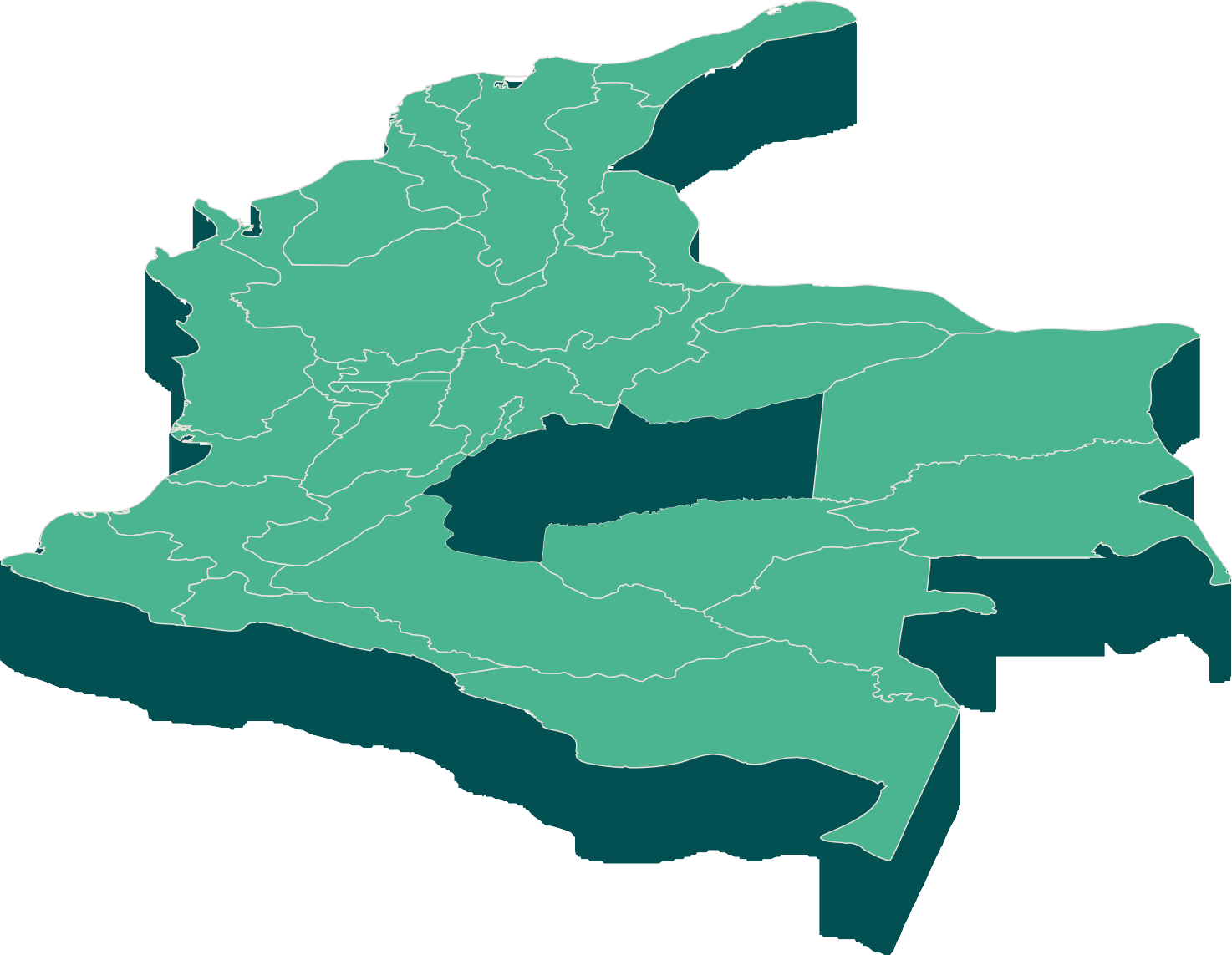 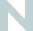 SISTEMA/ TRONCAL
Cubarral
3 PREDIOS
NOMBRE DE LOS PREDIOS:
LA CABAÑA, GRANJA EXPERIMENTALEL
PORVENIR Y SANTA LUCIA LOTE 2
Ecoreserva en áreas no operativas
TIPO
Producción
VENEZUELA
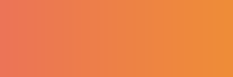 MET A
PROYECTO
Bloque Cubarral, Campos Castilla-Chichimene
EXPEDIENTE
LAM0227
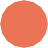 MANEJO Y GESTIÓN
LISTA ROJA DE ECOSISTEMAS TERRESTRES CONTINENTALES
(Etter et al., 2020).
TIPO DE PREDIO
Predio Mediano sobre relieve plano a ligeramente inclinado y baja oportunidad de manejo de paisaje prioritario para Restauración
ÁREAS PROTEGIDAS
No hay dentro de la Ecoreserva
PLAN DE MANEJO Y ORDENAMIENTO DE
UNA CUENCA (POMCA)
Río Negro - SZH
CORPORACIÓN
AUTÓNOMA REGIONAL
CORMACARENA
En Peligro Crítico
En Peligro
VU	Vulnerable Preocupación Menor
Ecosistemas Transformados
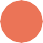 CR
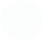 EN
BRASIL
ECUADOR
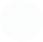 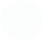 LC
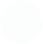 PERÚ
SUSTRATO
Aluviones antiguos de relieve plano y suelos fértiles y sedimentos aluviales cuaternarios antiguos francos a arenosos.
(IGAC, 2014).
TEMPERATURA MEDIA
26,22	27,98 ºC
(DANE, 2015A).
ALTITUD PROMEDIO
59	349 m
(ALOS PALSAR, 2014).
PRECIPITACIÓN MEDIA ANUAL 2413	3617 mm (DANE, 2015B).
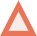 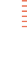 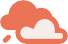 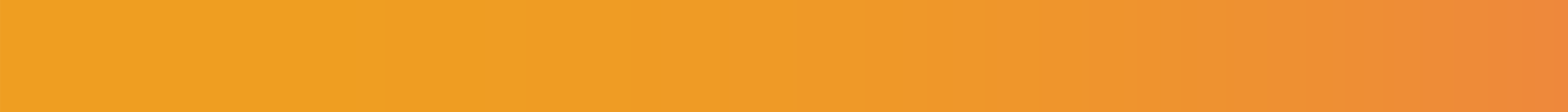 BIOMAS
AMENAZAS
GESTIÓN INTEGRAL
DE LA BIODIVERSIDAD
(IAvH, 2014)
De acuerdo con las estrategías para la gestión integral de la biodiversidad los lineamientos son:
PRINCIPALES
AMENAZAS PARA LOS ECOSISTEMAS:
AMENAZA
DE REMOCIÓN
(IDEAM, 2010).
ÍNDICE DE HUELLA
HUMANA
(IAvH 2016)
BIOMAS ORIGINALES EN LA ECORESERVA
(IDEAM, 2017).
El total del área ocupada por los predios de la Ecoreserva corresponde con territorios transformados.
73,83%
Zonobioma Húmedo Tropical Villavicencio
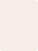 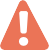 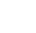 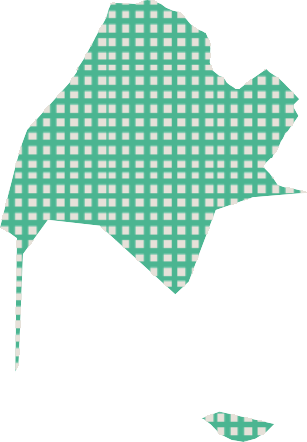 La amenaza de remoción en masa llega hasta:
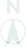 Agrícola
Baja
Conservación de Suelos
Alta
Medio Alto
Natural Bajo
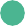 59,42%
ÁREAS PRODUCTIVAS SOSTENIBLES
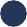 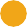 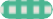 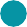 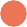 100%
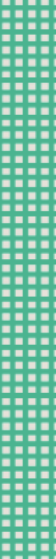 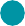 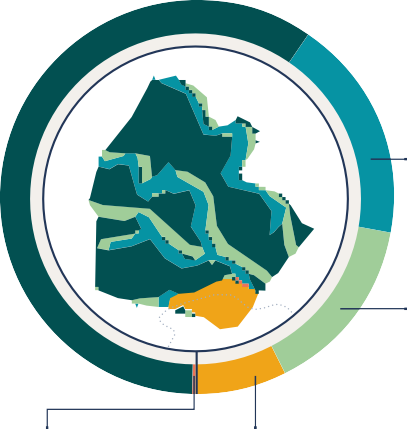 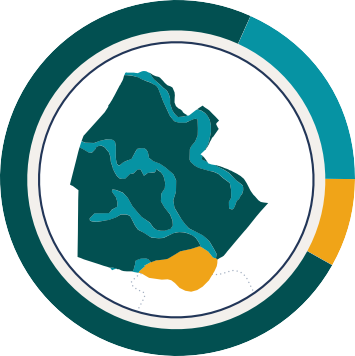 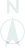 Bajo
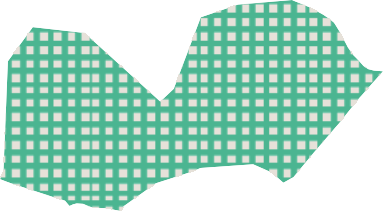 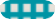 18,34%
PRESERVACIÓN
18,48%
Helobioma Villavicencio
Contaminación orgánica e inorgánica
Drenaje y desecamiento artificial; canalización de cauces
Extracción de maderas comerciales
intensificación agrícola semipermanente,
mecanización agrícola, extirpado, reemplazo desabanas por pastos introducidos y agricultura intensiva (arroz, palma africana), supresión total del fuego, intensificación agrícola, mecanización agrícola, alta fragmentación
(Etter et al., 2020).
Las principales vocaciones de uso son Cultivos permanentes intensivos de clima cálido, Conservación de Recursos Hídricos y Cultivos transitorios semiintensivos de clima cálido.
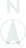 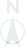 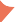 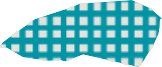 7,69%
Hidrobioma Villavicencio
14,65%
RESTAURACIÓN
CAMBIO
CLIMÁTICO
Entre 2011 a 2040
(IDEAM et al., 2015)
Temperatura media
+ 0,81	1,0 ºC
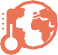 FISIONOMÍA
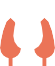 0,12%
SUPLEMENTARIAS
7,47%
USO SOSTENIBLE
Bosques Altos Densos, Sabanas herbáceas y arbustales, pantanos y Lagos, lagunas, ciénagas permanentes
,y cauces de ríos mayores
Ecosistemas
Terrazas Antiguas de grandes ríos, terrazas
Paisaje
Precipitación
+ 20 mm
Antiguas basculadas del Piedemonte, llanura aluvial de desborde "Catival“ y Depresiones
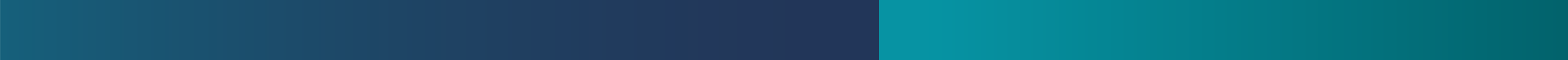 C OBER T URAS	Y	Z ONIFIC A CIÓN
C ONTE X T O	SOCIOEC OL ÓGIC O
0,13%
Otros cultivos permanentes arbustivos
Cultivos y árboles plantados
(A NIVEL MUNICIPAL)
POBLACIÓN TOTAL
(DNP, 2021)
PRINCIPALES COBERTURAS
(IDEAM, 2021).
ZONIFICACIÓN DE
MANEJO AMBIENTAL
La información demográfica, espacial y de las veredas de influencia
de la Ecoreserva esta presentada en los productos plan de biodiversidad y fortalecimiento, gobernanza y negocios verdes.
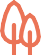 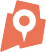 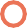 31,79%
Exclusión
0,22%
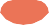 0,008% Estanques para
agricultura continental
Cuerpos de agua artificiales
Plantación de latifoliadas
Caña
Plantación de coniferas
Bosque de galería
Lagunas, lagos y ciénagas naturales
Palma de aceite
Zonas pantanosas
Vegetación secundaria alta
Ríos
51,0%
Hombres
59,7%
Rural
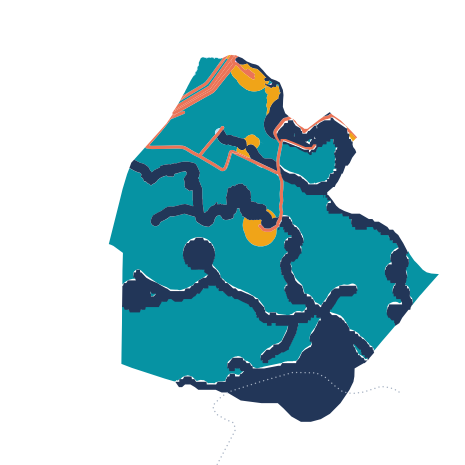 0,23%
1,76%
0,31%
0,13%
7,36%
0,03%
0,99%
2,29%
1,18%

0,62%
16 285
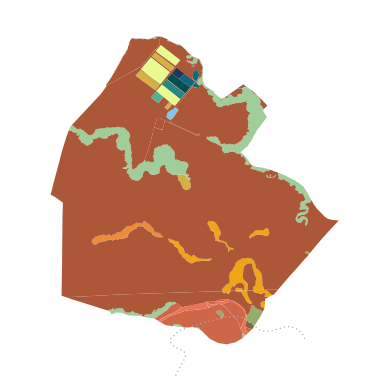 32,38
hab/km2
62,71%
Intervención
habitantes
49,1%
Mujeres
40,3%
Urbana
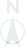 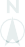 123
Personas pertenecientes a etnias
pero no hay territorios étnicos titulados o resguardados.
0,21%
+
+
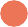 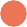 2,19%
Intervención
con restricción
Hidrocarburos
Ecoturismo
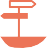 Indigena
0,65%
+
/
0,85%  Arenales
Ganadería
Comercio
Afrocolombiana
3,30%
Infraestructura
3,11%
Pastos enmalezados
80,69% Pastos limpios